Rewriting your function using map and foldr
CS 5010 Program Design Paradigms “Bootcamp”
Lesson 5.5
© Mitchell Wand, 2012-2014
This work is licensed under a Creative Commons Attribution-NonCommercial 4.0 International License.
1
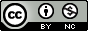 TexPoint fonts used in EMF. 
Read the TexPoint manual before you delete this box.: AAA
Introduction
In this lesson, we will learn to recognize when your function is suitable for replacement by one of the abstraction functions (map, filter, foldr, etc.)
2
Learning Objectives
At the end of this lesson you should be able to:
Use pre-built abstractions for processing lists found in ISL.
Recognize the pre-built abstraction that's appropriate for your function.
Follow a recipe for converting your structural-decomposition into a higher-order function composition.
Follow a recipe for defining a new function using HOFC
3
Introduction
There are many ways to generalize functions built using the ListOf<X> template.  The textbook refers to these as the list abstractions.  
We prefer the word generalization, since abstraction can mean many things.
Chapter 18 of HtDP/2e gives a helpful list of the built-in list abstractions in ISL.  
We've seen most of these before, but let's look at them all together.
4
Pre-built list abstractions (1)(Chapter 18)
;; map : (X -> Y) ListOf<X> -> ListOf<Y>
;; construct a list by applying f to each item of the given ;; list. 
;; that is, (map f (list x_1 ... x_n)) 
;;            = (list (f x_1) ... (f x_n)) 
(define (map f alox) ...) 

;; foldr : (X Y -> Y) Y ListOf<X> -> Y
;; apply f on the elements of the given list from right to ;; left, starting with base. 
;; (foldr f base (list x_1 ... x_n)) 
;;   = (f x_1 ... (f x_n base)) 
(define (foldr f base alox) ...)
The book doesn't use the GIVEN/RETURNS form for purpose statements.  But you still need to do so for the functions you write!
5
Pre-built list abstractions (2)(Chapter 18)
;; build-list : NonNegInt (NonNegInt -> X) -> ListOf<X>
;; construct (list (f 0) ... (f (- n 1))) 
(define (build-list n f) ...)

;; filter : (X -> Boolean) ListOf<X> -> ListOf<X> 
;; construct the list from all items on alox for which p 
;; holds 
(define (filter p alox) ...)
6
Pre-built list abstractions (3)(Chapter 18)
;; andmap : (X -> Boolean) ListOf<X> -> Boolean 
;; determine whether p holds for every item on alox 
;; that is, (andmap p (list x_1 ... x_n)) 
;;           = (and (p x_1) ... (p x_n)) 
(define (andmap p alox) ...) 

;; ormap : (X -> Boolean) ListOf<X> -> Boolean 
;; determine whether p holds for at least one item on alox 
;; that is, (ormap p (list x_1 ... x_n)) 
;;           = (or (p x_1) ... (p x_n)) 
(define (ormap p alox) ...)
7
Which of these should I use?
We can write a recipe to help you decide which of these functions to use, if any.
8
Recipe for Rewriting Your Function to Use the Pre-Built List Abstractions
9
A candidate for map or foldr looks like this:
(define (f lst a b c)
 (cond
  [(empty? lst) ...]
  [else (...
           (first lst)
           (f (rest lst) a b c))]))
takes a list and some other arguments
Here are the things that make your structural decomposition a candidate for one of the list abstractions.
recurs on the rest of the list; other arguments don't change
10
A candidate for map looks like this:
empty here
(define (f lst a b c)
 (cond
  [(empty? lst) empty]
  [else (cons
           (... (first lst) a b c)
           (f (rest lst) a b c))]))
cons here
11
A candidate for andmap looks like this:
true here
(define (f lst a b c)
 (cond
  [(empty? lst) true]
  [else (and
           (... (first lst) a b c)
           (f (rest lst) a b c))]))
and here
12
A candidate for ormap looks like this:
false here
(define (f lst a b c)
 (cond
  [(empty? lst) false]
  [else (or
           (... (first lst) a b c)
           (f (rest lst) a b c))]))
or here
13
A candidate for foldr looks like this:
(define (f lst a b c)
 (cond
  [(empty? lst) ...]
  [else (...
           (first lst)
           (f (rest lst) a b c))]))
and none of the above patterns (map, andmap, ormap) apply.
14
A candidate for filter looks like this:
takes a list and some other arguments
(define (f lst a b c)
 (cond
  [(empty? lst) empty]
  [else (if (... (first lst) a b c)
            (cons
              (first lst)
              (f (rest lst) a b c))
            (f (rest lst) a b c))]))
makes a decision based only on the first of the list
if test is true, includes the first element in the answer
recurs on the rest of the list; other arguments don't change
15
Patterns for Higher-Order Function Composition
We've looked at which structural decompositions might be rewritten as higher-order function compositions.  
Next we'll look at what the function will look like when it's rewritten.
The exact form of the rewritten definition will be different for each of the abstraction functions (map, filter, foldr, etc.).  Lets look at each of those.
16
General pattern for higher-order function composition
;; list-fn : ListOf<?> -> ??
(define (list-fn lst)
  (local (; contract for combiner
          (define (combiner ...) ...))
   (abstraction combiner ... lst)))
Choose your abstraction from the ones in Section 6.3.1.
The contract for your combiner depends on which abstraction you choose.
The arguments for  the different abstractions are different.
If this were foldr, the base would go here.
17
Pattern for higher-order function composition: map
;; list-fn : ListOf<X> -> ListOf<Y>
(define (list-fn lox)
  (local (; X -> Y
          ; purpose statement for operator
          (define (operator x) ...))
   (map operator lox)))
Here is the pattern for a use of map.  It is necessary to fill in the right data definitions for X and Y. It isn’t necessary to make the operator a local function or lambda, but if you do, you must write a contract and purpose statement (and examples if they are needed to clarify purpose).
18
Or you could use lambda
;; list-fn : ListOf<X> -> ListOf<Y>
(define (list-fn lox)
  (map
    ; X -> Y
    ; purpose statement for operator
    (lambda (x) ...))
    lox)))
19
Example
;; strategy: structural decomposition on lon : ListOfNumber
(define (add-x-to-each x lon)
    (cond
      [(empty? lon) empty]
      [(else (cons
               (+ x (first lon))
               (add1-to-each x (rest lon))))]))

;; strategy: higher-order function composition
(define (add-x-to-each x lon)
   (map
     ;; Number -> Number
     (lambda (n) (+ x n))
     lon))
Here's an original function, and  what we get after we've converted it to use map.  Here I've used lambda, but that isn't necessary.
This one is so simple you don't need a purpose statement for the lambda.
20
Pattern for higher-order function composition: filter
;; list-fn : ListOf<X> -> ListOf<X>
(define (list-fn lox)
  (local (; X -> Boolean
          ; purpose statement for test
          (define (test x) ...))
   (filter test lox)))
Similarly, here is the pattern for a use of filter.
21
Or you could use lambda
;; list-fn : ListOf<X> -> ListOf<X>
(define (list-fn lox)
  (filter
    ; X -> Boolean
    ; purpose statement for the test
    (lambda (x) ...)
    lox))
22
Pattern for higher-order function composition: andmap/ormap
;; list-fn : ListOf<X> -> Boolean
(define (list-fn lox)
  (local (; X -> Boolean
          ; purpose statement for test
          (define (test x) ...))
   (andmap/ormap test lox)))
Either andmap or ormap.
23
Higher-order function composition using lambda : andmap/ormap
;; list-fn : ListOf<X> -> Boolean
(define (list-fn lox)
  (andmap/ormap
    ; X -> Boolean
    ; purpose statement for the test
    (lambda (x) ...)
    lox))
24
Pattern for higher-order function composition: foldr
;; list-fn : ListOf<X> -> Y
(define (list-fn lox)
  (local (; X Y -> Y
          ; purpose statement for combiner
          (define (combiner x y) ...))
   (foldr combiner base-val lox)))
Finally, here is the pattern for a use of foldr.
25
Higher-order function composition using lambda : foldr
;; list-fn : ListOf<X> -> Y
(define (list-fn lox)
  (foldr
    ; X Y -> Y
    ; purpose statement for combiner
    (lambda (first-elt ans-for-rest) ...)
    base-val
    lox))
These variable names remind you where the values come from.
26
Recognizing Opportunities for HOFC
Once you get the idea, you can anticipate when you can use HOFC, and apply it directly.
If your function treats all members of the list in the same way, then your function is a candidate.
remove-evens        --Yes, all elements are included if they are even.
count-trues             --Yes, all elements are counted if they are true.
remove-first-even  --No, elements after the first even are treated differently.
27
What’s the strategy?
From now on, structural decomposition includes HOFC.  
So when we write
  (… (robot-x r) (robot-history r))
   we mean: “any FC or HOFC of (robot-x r) and (robot-history r) .
You could write “SD on r:Robot + HOFC” or “HOFC + SD on r:Robot”, but you don’t have to.
28
Which abstraction function should I use?
Key: look at the contracts
Here's a recipe, followed by a video demonstration
29
30
Video Demonstration: Using HOFC (part 1)
YouTube link
31
Video Demonstration: Using HOFC (part 2)
YouTube link
32
Summary
You should now be able to:
Use pre-built abstractions for processing lists found in ISL.
Recognize the pre-built abstraction that's appropriate for your function.
Follow the recipe for converting your structural-decomposition into a higher-order function composition.
33
Next Steps
If you have questions about this lesson, ask them on the Discussion Board
Do the Guided 
Do Problem Set 4.
34